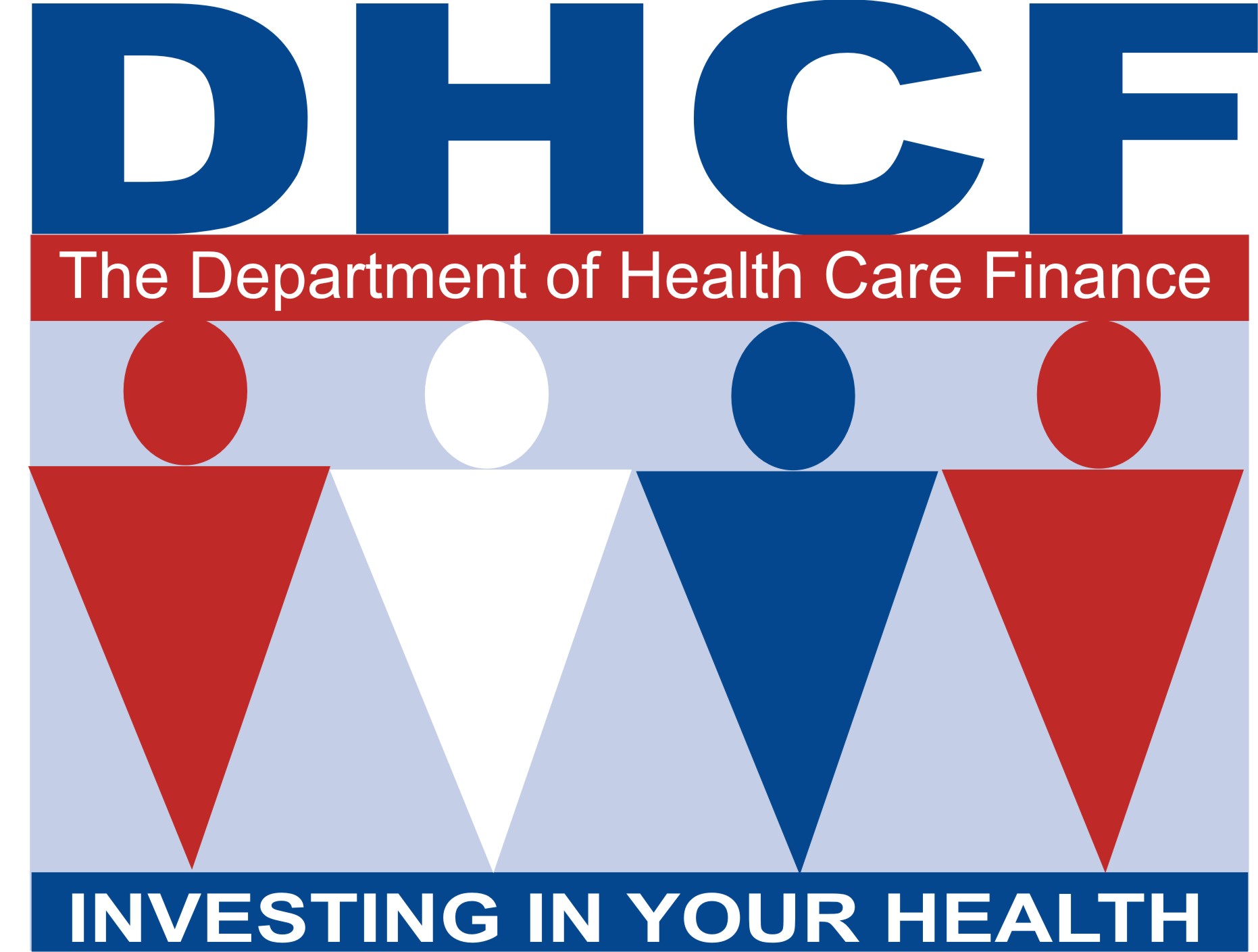 The Updated Statewide Transition Plan:
Day Habilitation, Employment Readiness & Adult Day Health
February 17, 2016
Background
http://dds.dc.gov/page/waiver-amendment-information
2
HCBS Settings Rule
Title:  Medicaid Program; State Plan Home and Community-Based Services, 5-Year Period for Waivers, Provider Payment Reassignment, and Home and Community-Based Setting Requirements for Community First Choice (Section 1915(k) of the Act) and Home and Community-Based Services (HCBS) Waivers (Section 1915(c) of the Act) or “The Settings Rule”
Published in the Federal Register on 01/16/2014
Effective March 17, 2014
www.hcbsadvocacy.org
3
HCBS Settings Requirements
The Home and Community-Based setting:  

Is integrated in and supports access to the greater community  
Provides opportunities to seek employment and work in competitive integrated settings, engage in community life, and control personal resources 
Ensures the individual receives services in the community to the same degree of access as individuals not receiving Medicaid home and community-based services
4
HCBS Settings Requirements
The Home and Community-Based setting:  

Is selected by the individual from among setting options, including non-disability specific settings and an option for a private unit in a residential setting 

– Person-centered service plans document the options based on the individual’s needs, preferences; and for residential settings, the individual’s resources
5
HCBS Settings Requirements
The Home and Community-Based setting:  

Ensures an individual’s rights of privacy, dignity, respect, and freedom from coercion and restraint   
Optimizes individual initiative, autonomy, and independence in making life choices 
Facilitates individual choice regarding services and supports, and who provides them
6
District of Columbia
Statewide Transition Plan
7
Statewide Transition Plan


All states were required to develop an HCBS transition plan, that provides a comprehensive assessment of potential gaps in compliance with the new regulation, as well as strategies, timelines, and milestones for becoming compliant with the rule’s requirements by March 2019. 

Submitted timely Statewide Transition Plan to CMS in March 2015.

Received letter from CMS
8
9
Statewide Transition Plan



Updated Statewide Transition Plan: Submit by March 31, 2016.  

Available as of February 19, 2016 on the DDS and DHCF websites and upon request.

Thirty day public comment period.

Next revision due September 31, 2016.
10
Provider 
Self-Assessments
11
Day Habilitation
12
Employment Readiness
13
Provider 
Site-by-Site Assessments
14
Provider Assessments
Revised PCR to include all HCBS Indicators (some are informational only, because not yet a requirement to be in compliance).

Initial round of visits to all day providers will be completed by April 2016

Initial data shows Day Habilitation providers are experiencing greater challenges than Employment Readiness providers with compliance

We are seeing challenges related to control of personal funds;  support to use community-based transportation; engagement in activities of the person’s choosing in the community; and lockable spaces.
15
Provider Assessments
16
Provider Assessments
17
Provider Assessments
18
Provider Assessments
19
Provider Assessments
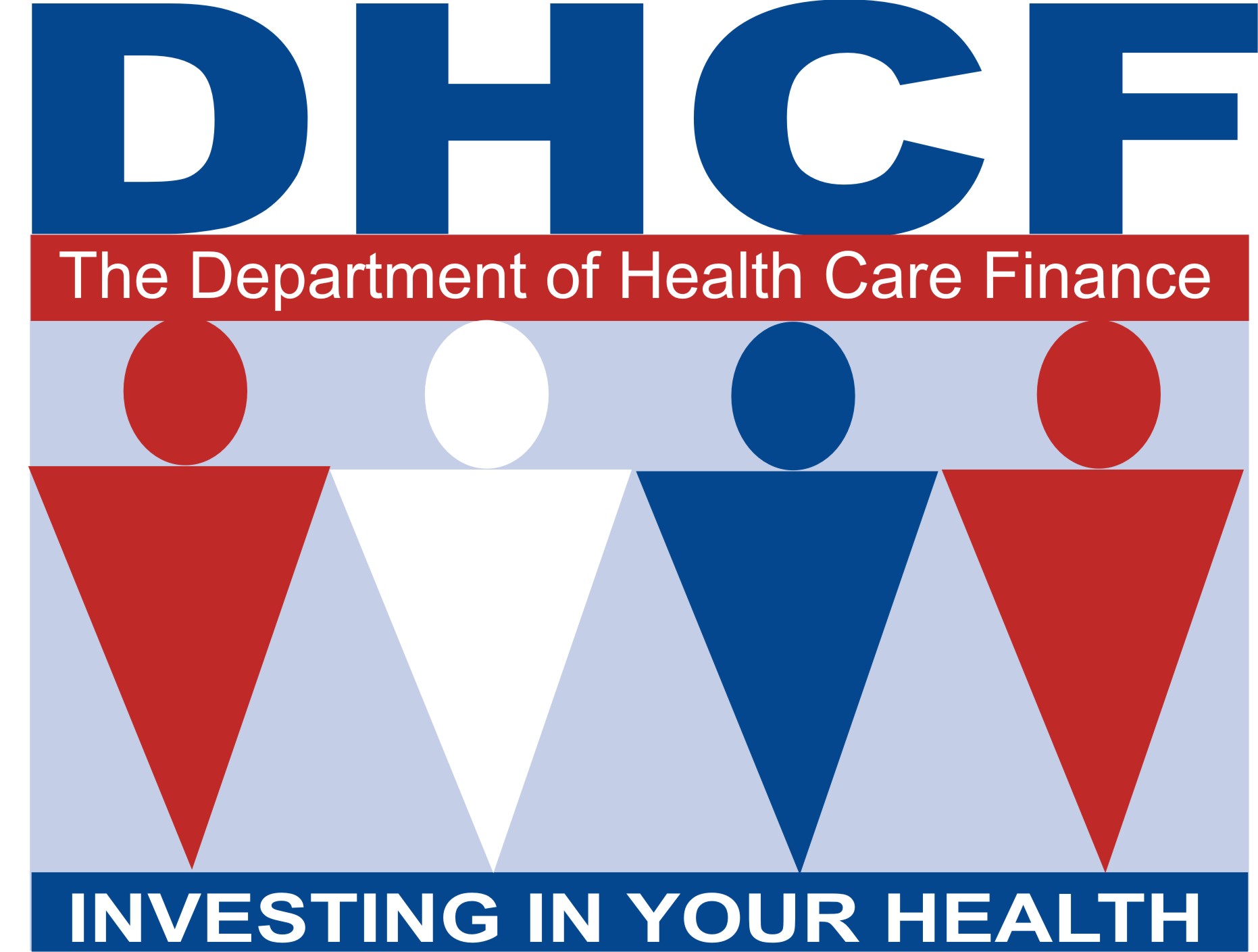 Adult Day Health 

Initial assessments of all Adult Day Health providers completed during provider enrollment 
Initial data shows Adult Day Health providers meet general HCBS Settings provisions 
Follow-up assessment under development for 90-day review
More specific assessment criteria and methodology 
Quality improvement approach
20
Provider Assessments
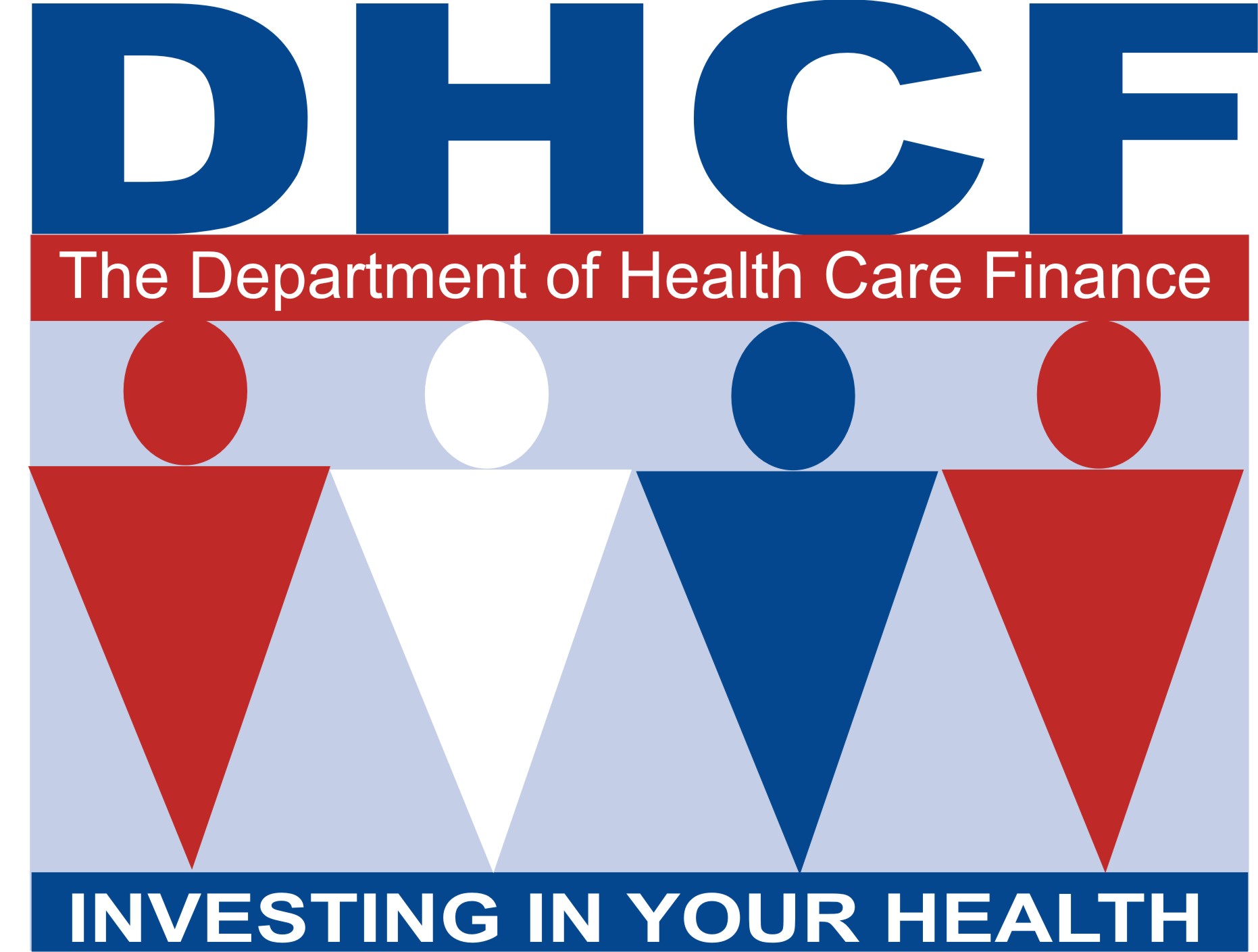 Adult Day Health 

HCBS Settings Questions at Provider Enrollment 
Setting provides the person receiving ADHP services with all of the following opportunities
Seek employment, work in competitive settings that include people not receiving Medicaid HCBS
Engage in community life, e.g. library, movies
Control personal resources, e.g. finances
Receive services in the community with same access as people not receiving Medicaid HCBS
21
Provider Assessments
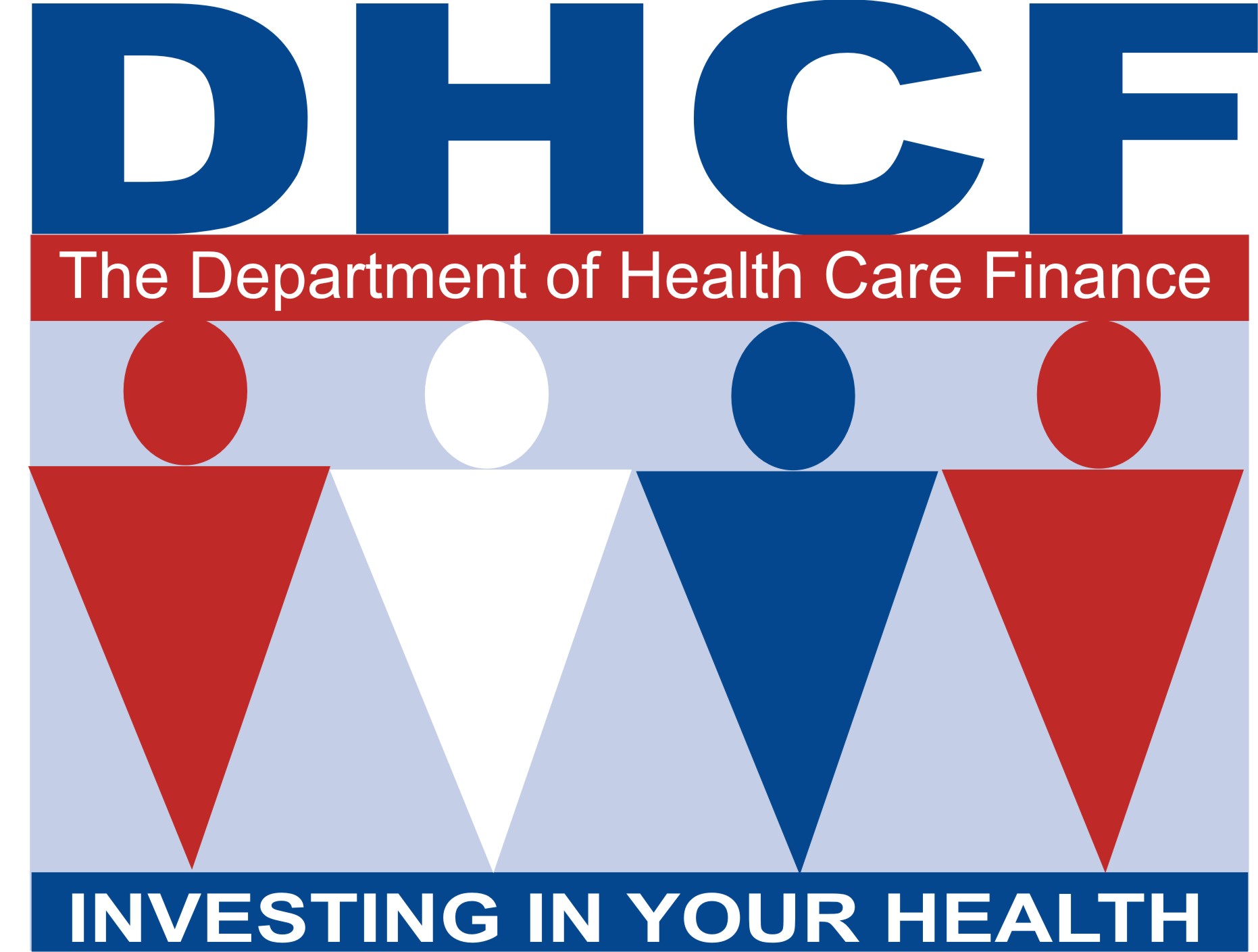 Adult Day Health 

HCBS Settings Questions at Provider Enrollment 
Setting selected by person from other settings options
Setting ensures person’s rights to privacy, dignity and respect, and freedom from coercion and restraint, e.g. person talks on phone in private, personal information is not shared with others
Setting enhances person’s initiative, autonomy and independence in making life choices, including daily activities, who to interact with
Setting facilitates person’s choice regarding which services and supports he/or she receives at ADHP & staff who provides them
22
Provider Assessments
Your ideas:  How to increase compliance:

Supporting people to have control of personal funds;  
Supporting people to use community-based transportation; 
Engagement in activities of the person’s choosing in the community; and 
Lockable spaces.
23
Provider Assessments
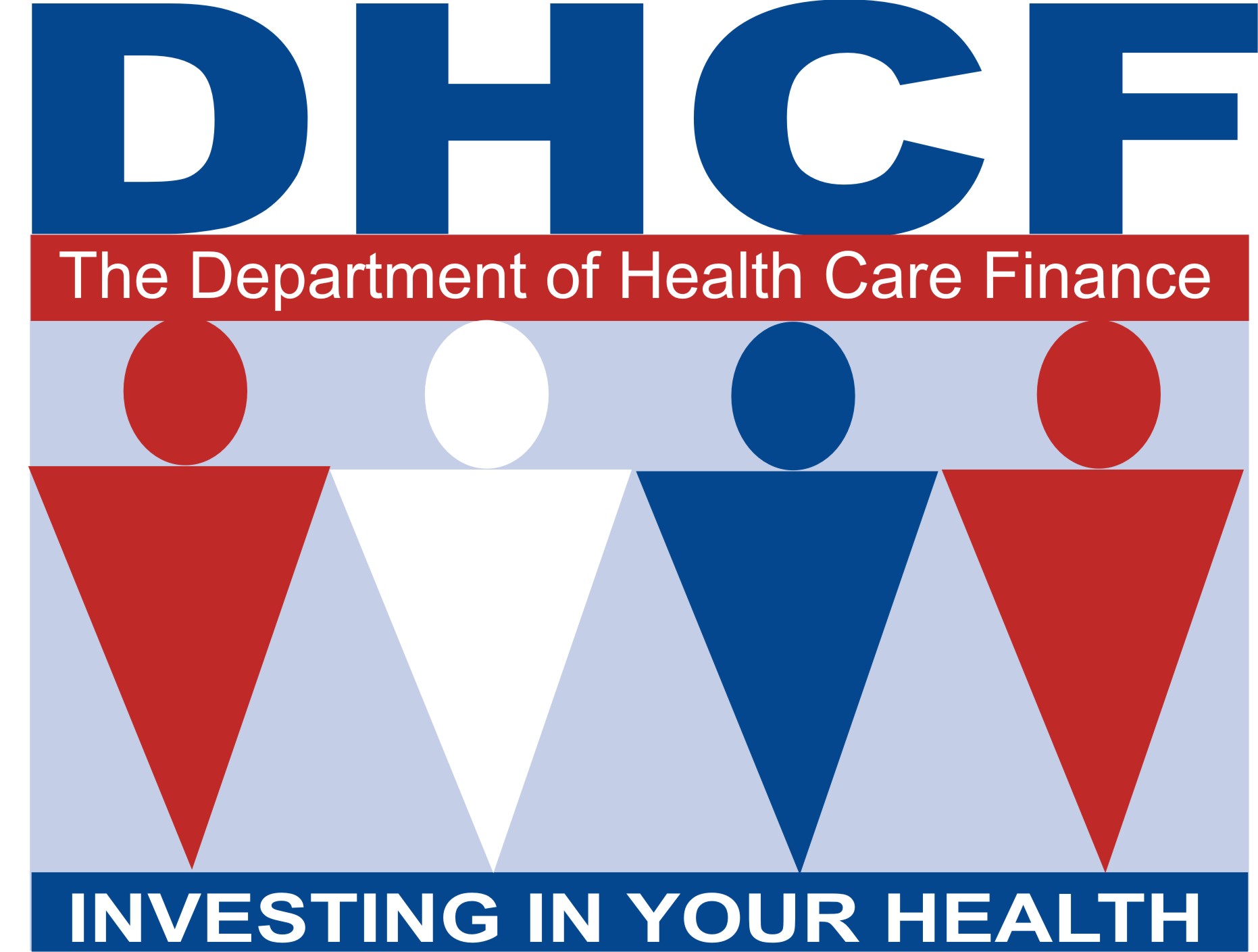 Your ideas:
Realistic indicators of general HCBS settings provisions for Adult Day Health 
Process recommendations for follow-up assessments based on experiences with provider enrollment for Adult Day Health
24
Provider Transition Plans
Are being followed through PPR.

The CIP now includes a section on HCBS Compliance.
25
Proposed 
Waiver Amendments
26
Proposed Waiver Amendments




Provider Qualifications for All HCBS Settings:  
 
Modify language in provider qualifications to require that any new settings must meet all requirements of the HCBS Settings Rule.

Also applies to settings outside the natural home under the Elderly & persons with Physical Disabilities (EPD) Waiver, including Adult Day Health and Assisted Living.
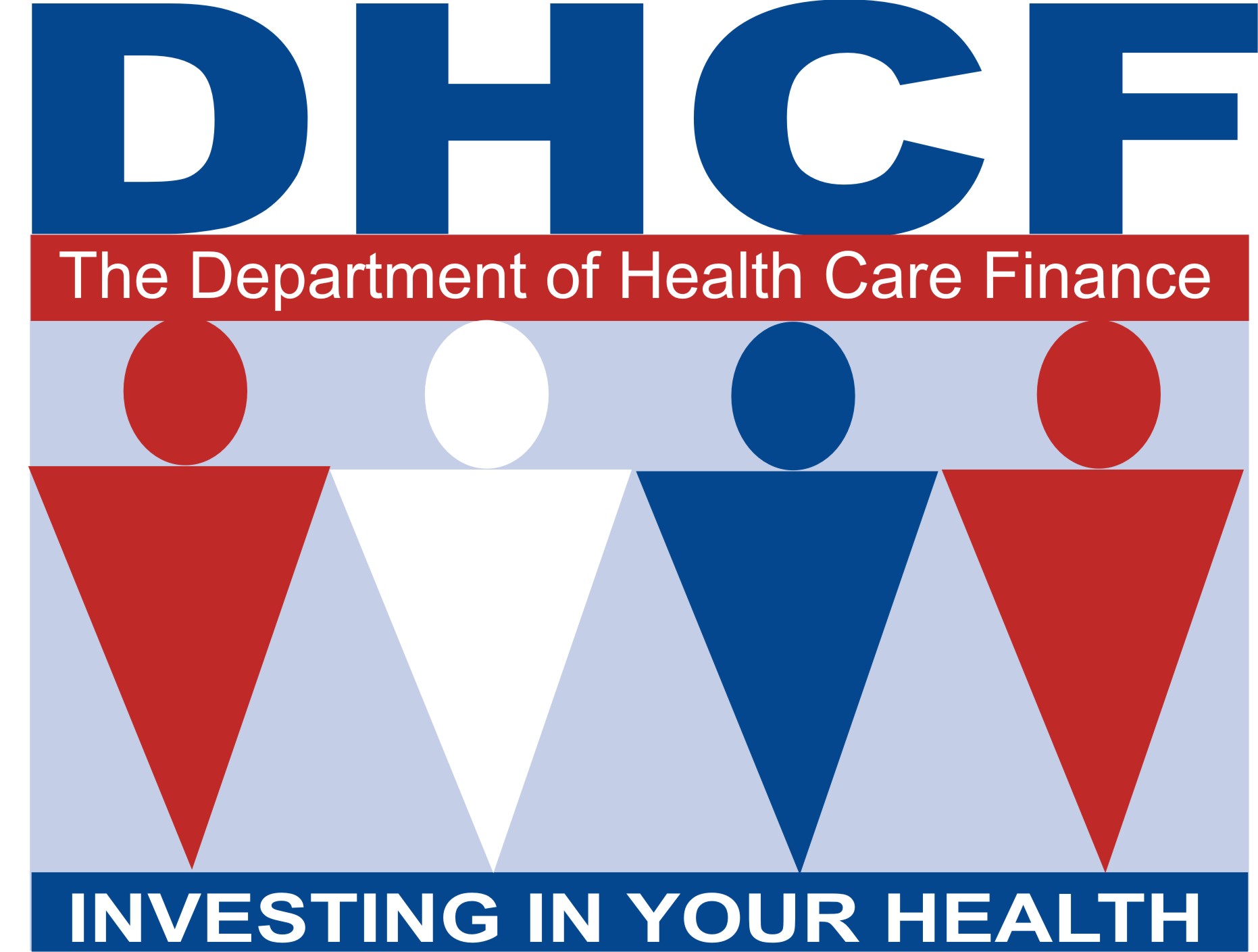 27
Proposed Waiver Amendments

Day Habilitation: Eligibility Limitations based on Level of Need for New Admissions:
 
People who are 64 and younger and have Level of Need score of 1 or 2 would not be eligible to attend Day Habilitation programs, unless approved by DDS.

People who are 64 and younger and have a Level of Need score of 3 would not be eligible to attend Day Habilitation programs, unless they have tried other day and employment options for one year first, or they were approved by DDS.

People with a Level of Need score of 3 or 4 may not attend Day Habilitation more than 4 days per week.  Wrap around services are available.
28
Day Habilitation LON Distribution
29
Proposed Waiver Amendments

Day Habilitation: Eligibility Limitations based on Level of Need for People Currently Receiving Supports:
 
Within one year from the date of the approved waiver amendments, any person with a Level of Need score of 1 or 2 would no longer be eligible for Day Habilitation services must instead be offered employment services, either through the waiver, RSA, or other community based options.  Wrap around supports such as IDS would be available if a person, for example, attended RSA supported employment for half of a day.  This would be implemented on a rolling basis over the course of the year, with the new service limitation discussed and choice of alternative options offered at the person’s next ISP meeting.
30
Proposed Waiver Amendments

Peer Employees in Day Habilitation & Employment Readiness

Modify requirements for individual employees to include people with an intellectual disability who have successfully navigated community integration, with or without supports.  

These employees would be exempt from the DDA’s competency based training requirements as it relates to DDA’s Direct Support Professional Training Policy, but shall be trained on DDA Incident Management and Enforcement Unit, Human Rights policies, and any other DDS required trainings.
31
Proposed Waiver Amendments

Peer Employees in Day Habilitation 

Proposed qualifications:   
Be at least eighteen (18) years of age;
Be acceptable to the person to whom services are provided;
Comply with the requirements of the Health Care Facility Unlicensed Personnel Criminal Background Check Act of 1998;  
Have an intellectual disability; and
Have experience successfully participating in a range of integrated, community-based activities, which may include employment, with or without supports; and at least one of the following:
Participating in advocacy meetings;
Advocating on behalf of people with disabilities;
Be trained in advocacy on behalf of people with disabilities by an advocacy organization; or
Be trained and certified in peer counseling by a certified peer counseling program.
32
Proposed Waiver Amendments

Peer Employees in Employment Readiness

Proposed qualifications:   
Be at least eighteen (18) years of age;
Be acceptable to the person to whom services are provided;
Comply with the requirements of the Health Care Facility Unlicensed Personnel Criminal Background Check Act of 1998;  
Have an intellectual disability; and
Have experience working in competitive, integrated employment, with or without supports; and at least one of the following:
Participating in advocacy meetings;
Advocating on behalf of people with disabilities;
Be trained in advocacy on behalf of people with disabilities by an advocacy organization; or
Be trained and certified in peer counseling by a certified peer counseling program.
33
Proposed Waiver Amendments

Size Limitations for Day Habilitation & Employment Readiness Services
 
In order to be eligible to provide HCBS day habilitation or employment readiness services, any new setting location may not include more than fifty people who receive HCBS waiver services or supports from an ICF/IDD and are engaged in active treatment.
 
Current settings that have a census under 50 people may not exceed fifty people who receive HCBS waiver services or supports from an ICF/IDD and are engaged in active treatment.

Current settings that have a census above 50 people who receive HCBS waiver services or supports from an ICF/IDD and are engaged in active treatment will not be eligible for new HCBS waiver referrals until their census is under fifty people.
34
Proposed Waiver Amendments

Time Limitation for Employment Readiness Services
  
Limit the length of time a person can consecutively attend employment readiness programs to two years, unless approved by DDS.  

Allow a one year extension to a maximum of three years if the person has been referred to RSA, supported employment, or another community-based employment service, and is going through the intake and evaluation process; or if those employment services do not cover the typical Monday to Friday daytime hours.  

For people currently receiving Employment Readiness services, the time limitation would begin to run upon approval of the waiver amendment.  

Likewise, these limitations would apply to anyone new admission to Employment Readiness services.
35
Changes to
Regulations
36
Changes Made to General Provisions
 
1938	 Home and Community Based Setting Requirements

1938.1	All Day Habilitation and Employment Readiness settings must: 

Be chosen by the person from HCBS settings options including non-disability settings;
Ensure people’s right to privacy, dignity, and respect, and freedom from coercion and restraint;
Be physically accessible to the person and allow the person access to all common areas; 
Support the person’s community integration and inclusion, including relationship-building and maintenance, support for self-determination and self-advocacy;
Provide opportunities for the person to seek employment and meaningful non-work activities in the community;
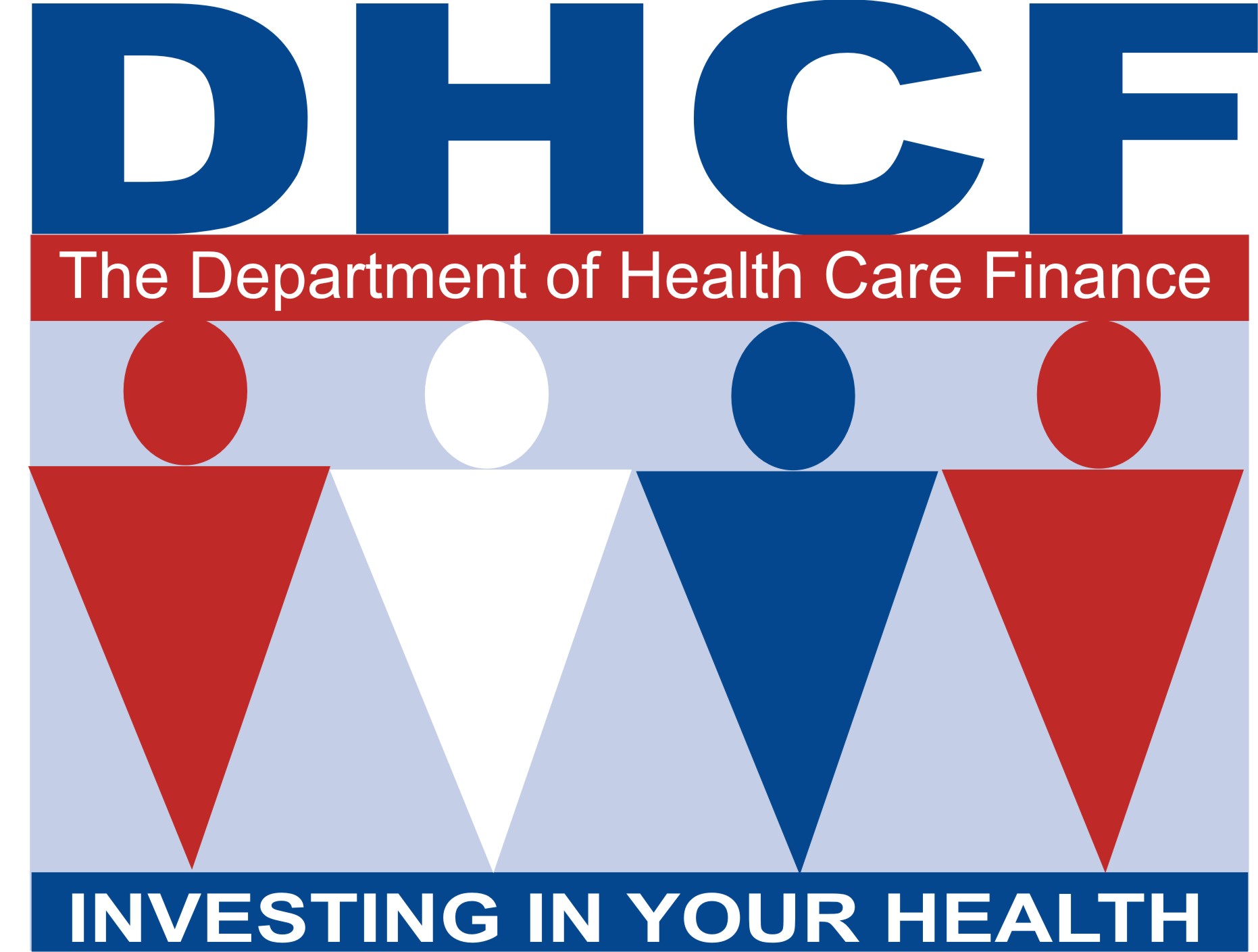 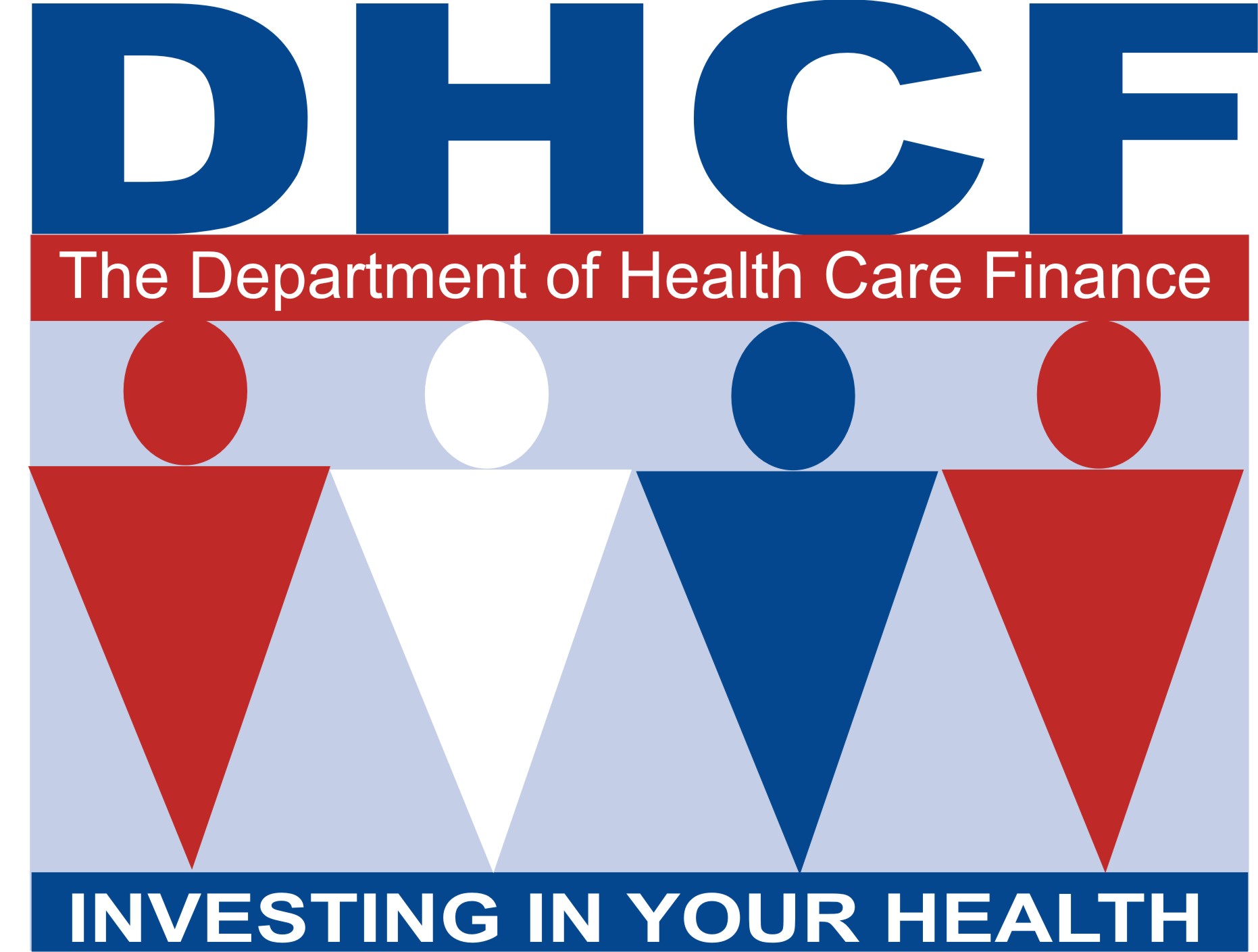 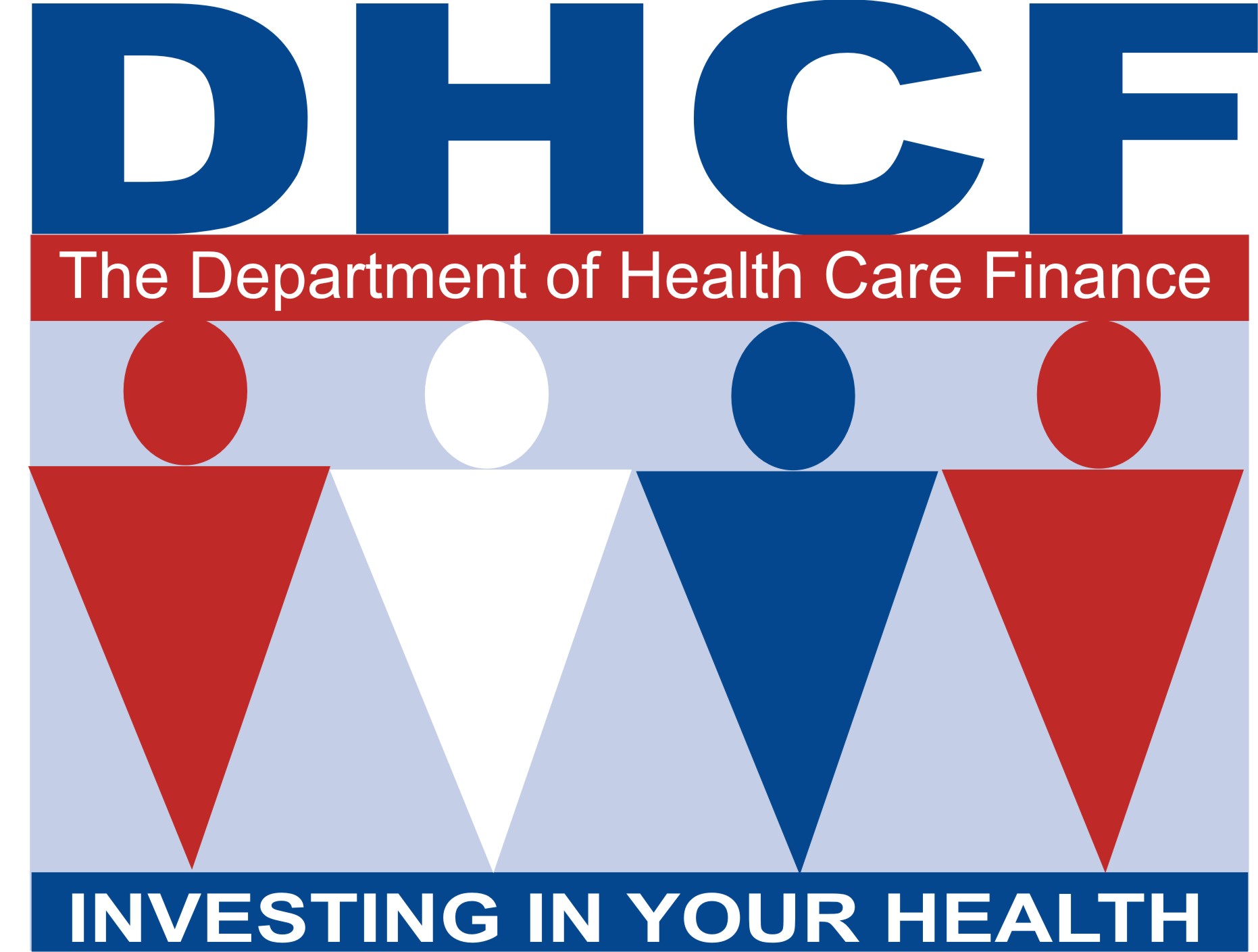 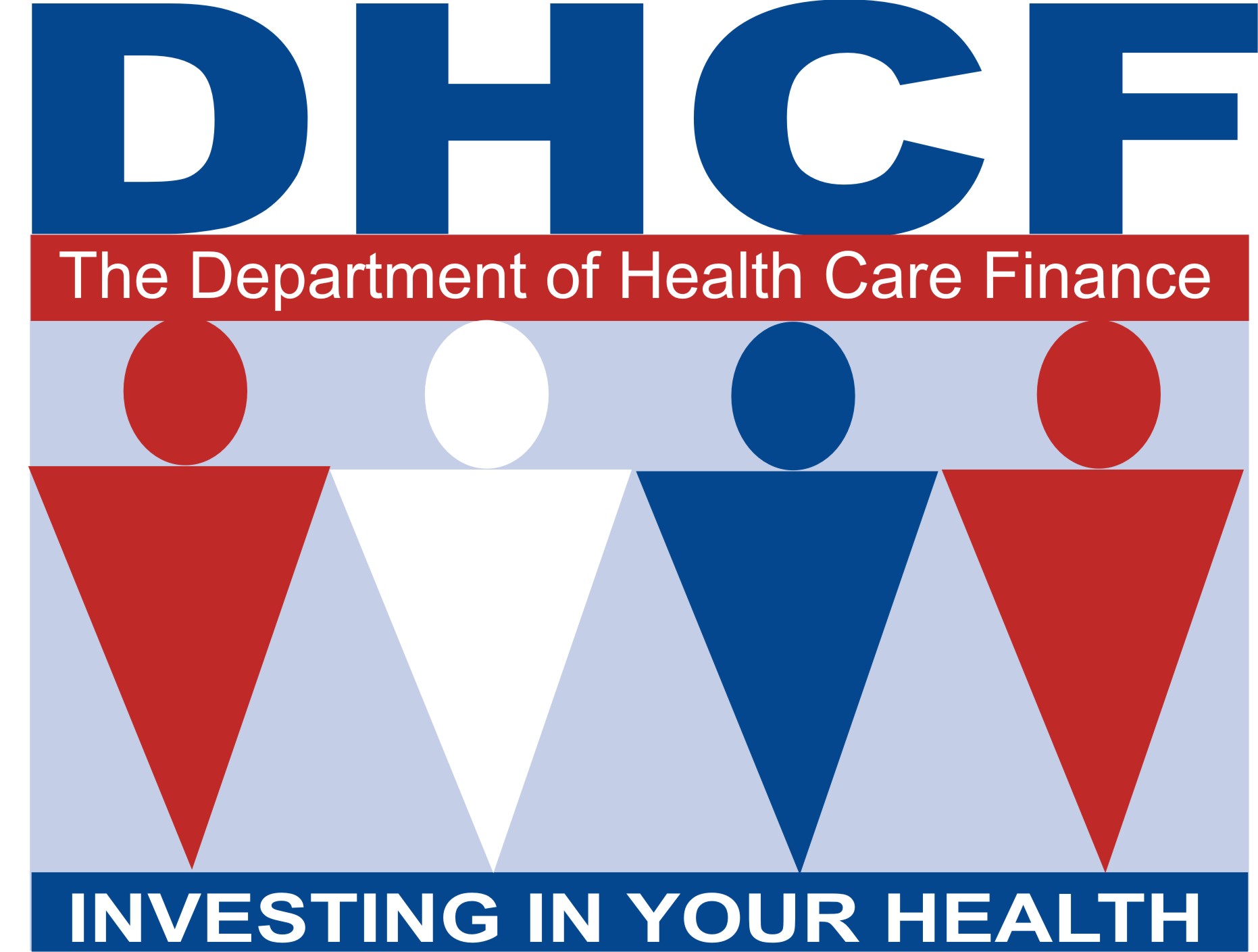 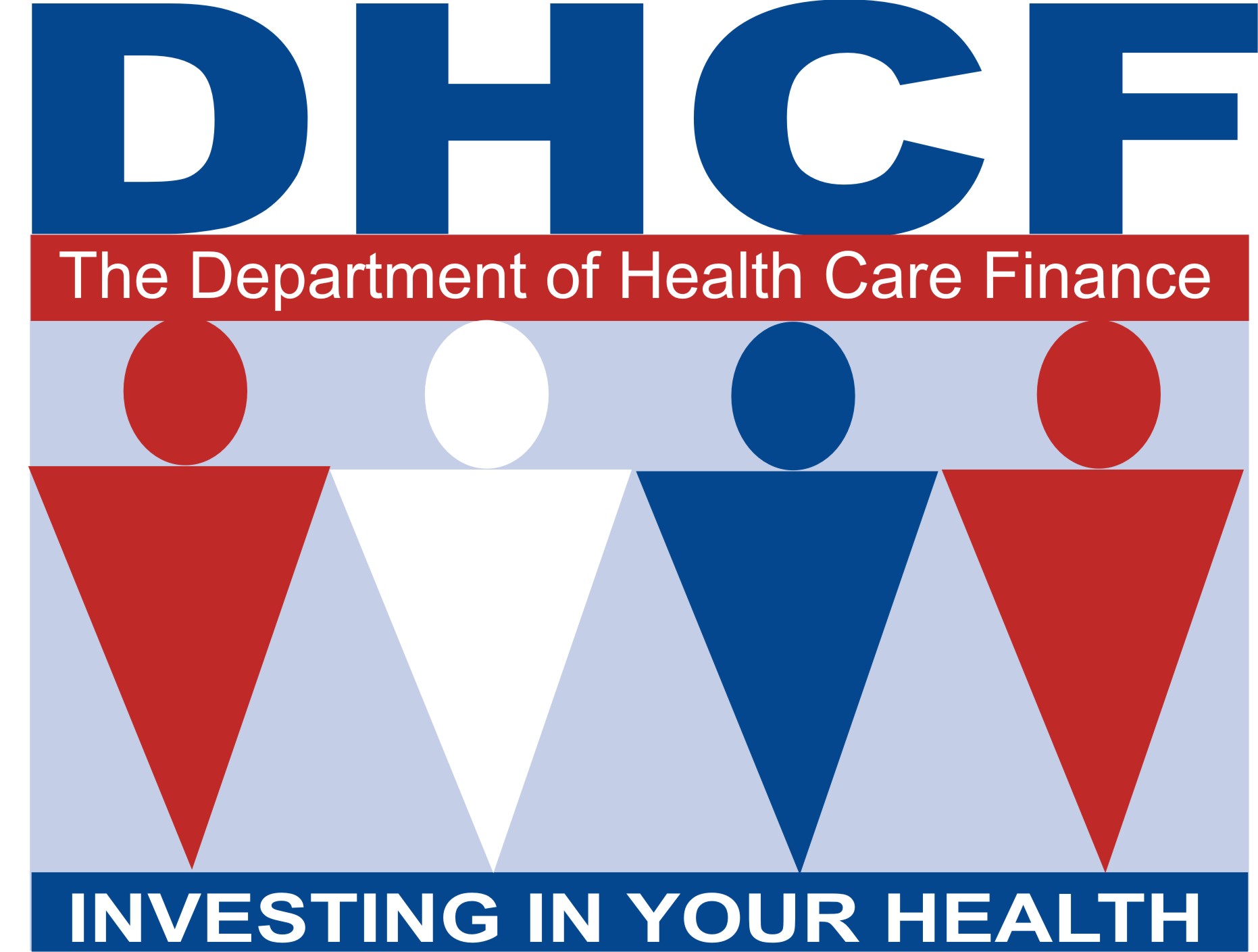 37
Changes Made to General Provisions
 
1938	 Home and Community Based Setting Requirements

1938.1	All Day Habilitation and Employment Readiness settings must: 
Provide information on individual rights; 
Optimize the person’s initiative,  autonomy and independence in making life choices including but not limited to, daily activities, physical environment, and with whom to interact; 
Facilitate the person’s choices regarding services and supports, and who provides them; 
Create individualized daily schedules for each person receiving supports, that includes activities that align with the person’s goals, interests and preferences, as reflected in his or her ISP; 
Provide opportunities for the person to engage in community life; and
Allow visitors at any time, with any exception based on the person’s assessed need and justified in his or her person-centered plan. 
 	= also applies to ADHP and Assisted Living under EPD Waiver
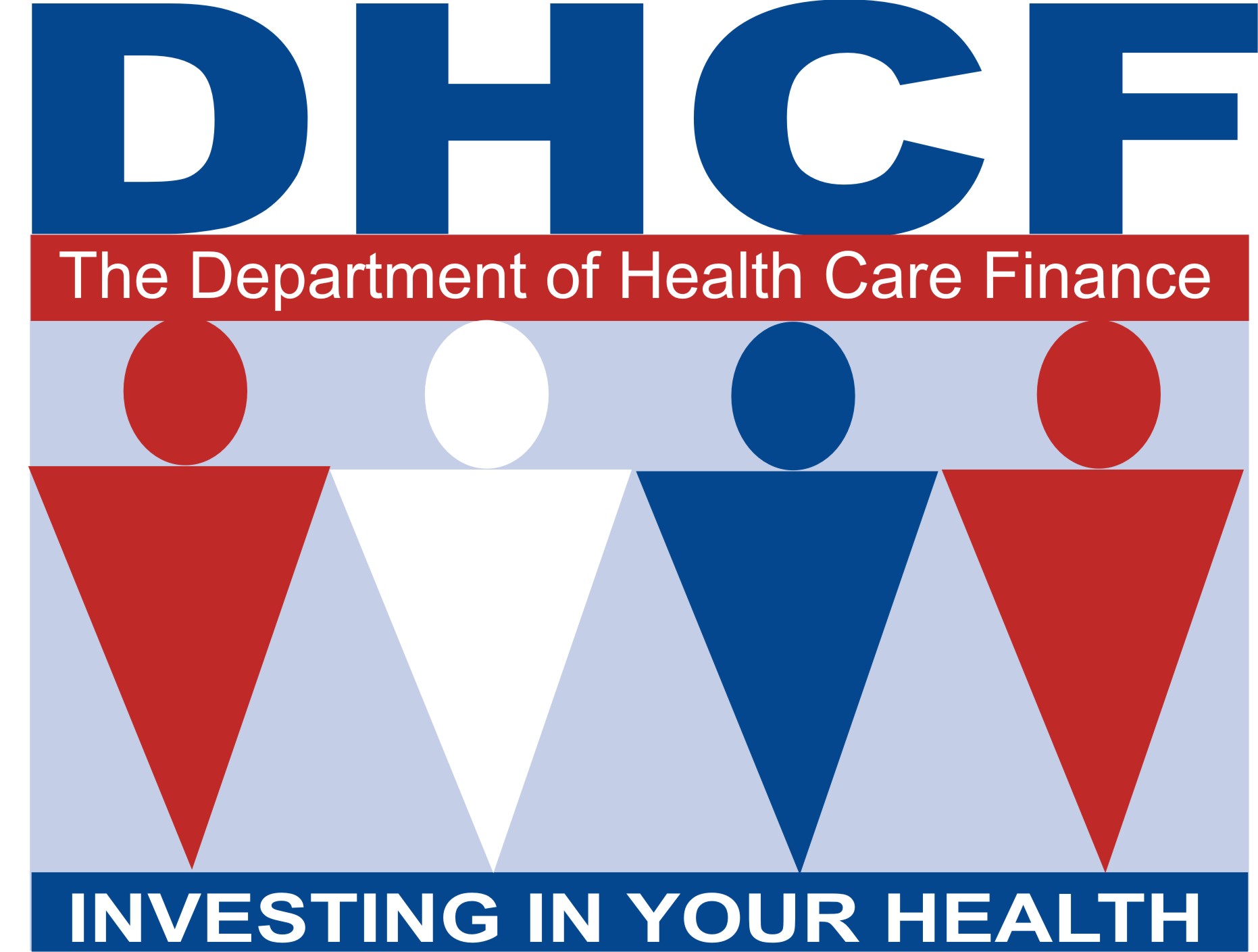 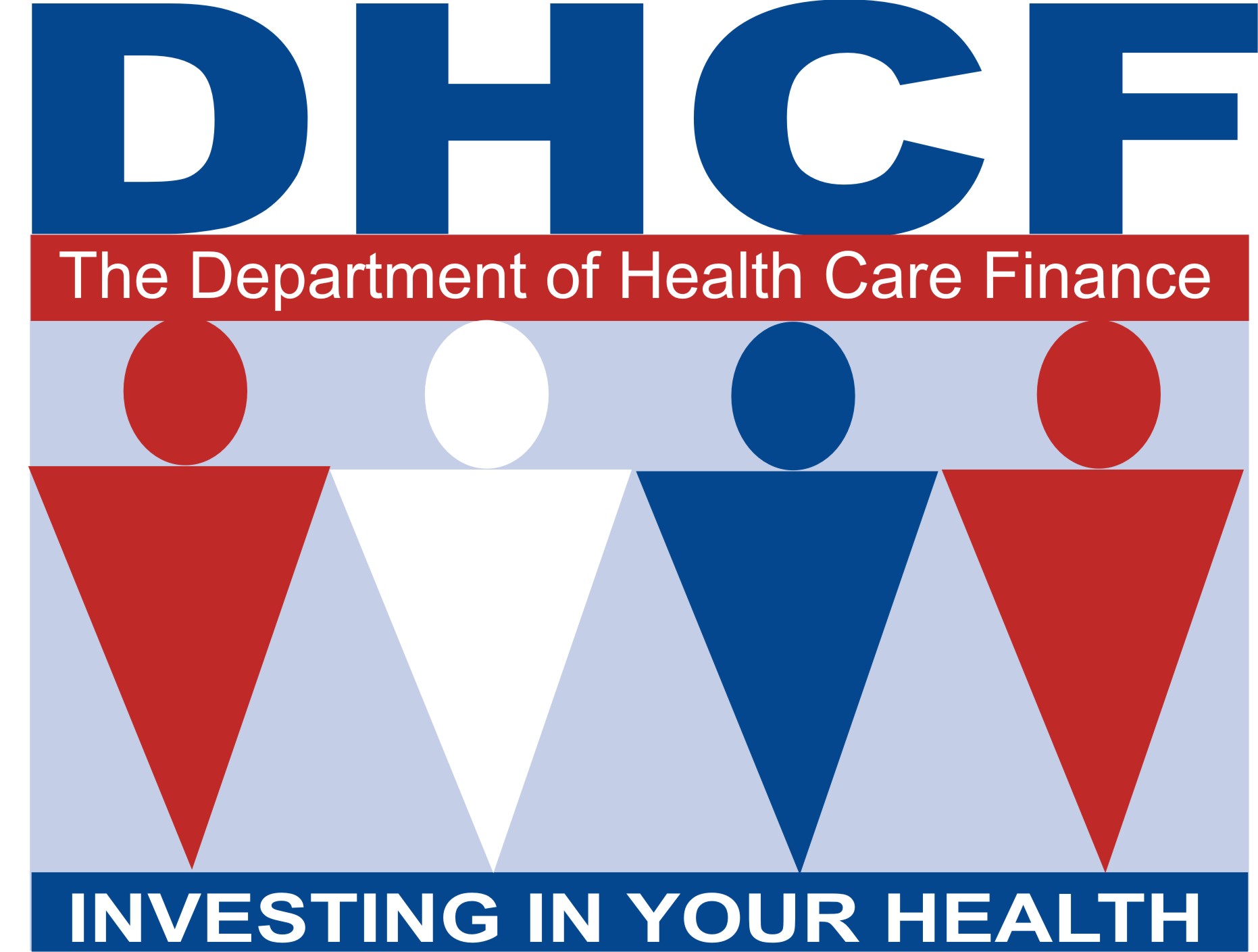 38
Changes Made to General Provisions
 
1938	 Home and Community Based Setting Requirements

1938.3	All Day Habilitation and Employment Readiness settings must develop and adhere to policies which ensure that each person receiving services has the right to the following: 

Privacy for personal care, including when using the bathroom;
Access to snacks at any time; and 
Meals at the time and place of a person’s choosing.  
 
Any deviations from the requirements in § 1938.2(d) and § 1938.3 must be supported by a specific assessed need, justified in the person’s person-centered Individualized Support Plan, and reviewed and approved as a restriction by the Provider’s Human Rights Committee.
39
Changes Made to General Provisions
 
1911	INDIVIDUAL RIGHTS

Each Waiver provider shall develop and adhere to policies which ensure that each  person receiving services has the right to the following:
 
	Be informed orally and in writing of the following:

Complaint and referral procedures including how to file an anonymous complaint;
 
 How to report an allegation of abuse, neglect and exploitation;
40
Changes Made to General Provisions
 


Provider Requirements (1904.4)

Complete mandatory training in Person-Centered Thinking, Supported Decision-Making, Supporting Community Integration, and any other topics as determined by DDS.

Develop and implement a continuous quality assurance and improvement system, that includes person-centered thinking, community integration, and compliance with the HCBS Settings Rule, to evaluate the effectiveness of services provided.
41
Changes Made to Day/ Voc Regs
 


Ban payment of stipends for attendance or participation at day or vocational programs.

Require development of PPP & JS/CPPP.

Emphasis on community integration.

Day Habilitation must include activities to support community integration and inclusion. These must occur in the community in groups not to exceed 4 participants and must be based on people’s interests and preferences as reflected in their Individualized Support Plan and Person-Centered Thinking and Discovery tools.

Employment Readiness must include community-based employment preparation experiences that are related to the person’s employment goals.
42
Proposed Changes to Day/ Voc Regs
 
Require that people can choose whom they spend time with during the day; 

Providers must develop and adhere to policies which ensure that each  person receiving services has the right to the following: 
Safe and private place to store his or her personal possessions (if locked, with staff having keys as needed); 
Control over his or her personal funds; and 
Opportunity for privacy for telephone calls, texts and/or emails; or any other form of electronic communication, e.g. FaceTime or Skype.

How should this be different in Employment Readiness vs. Day Habilitation?
43
Adult Day Health Regs
 
Final rule published January 29, 2016

No significant changes 

Available on the DHCF Web site: http://dhcf.dc.gov/node/1055662.
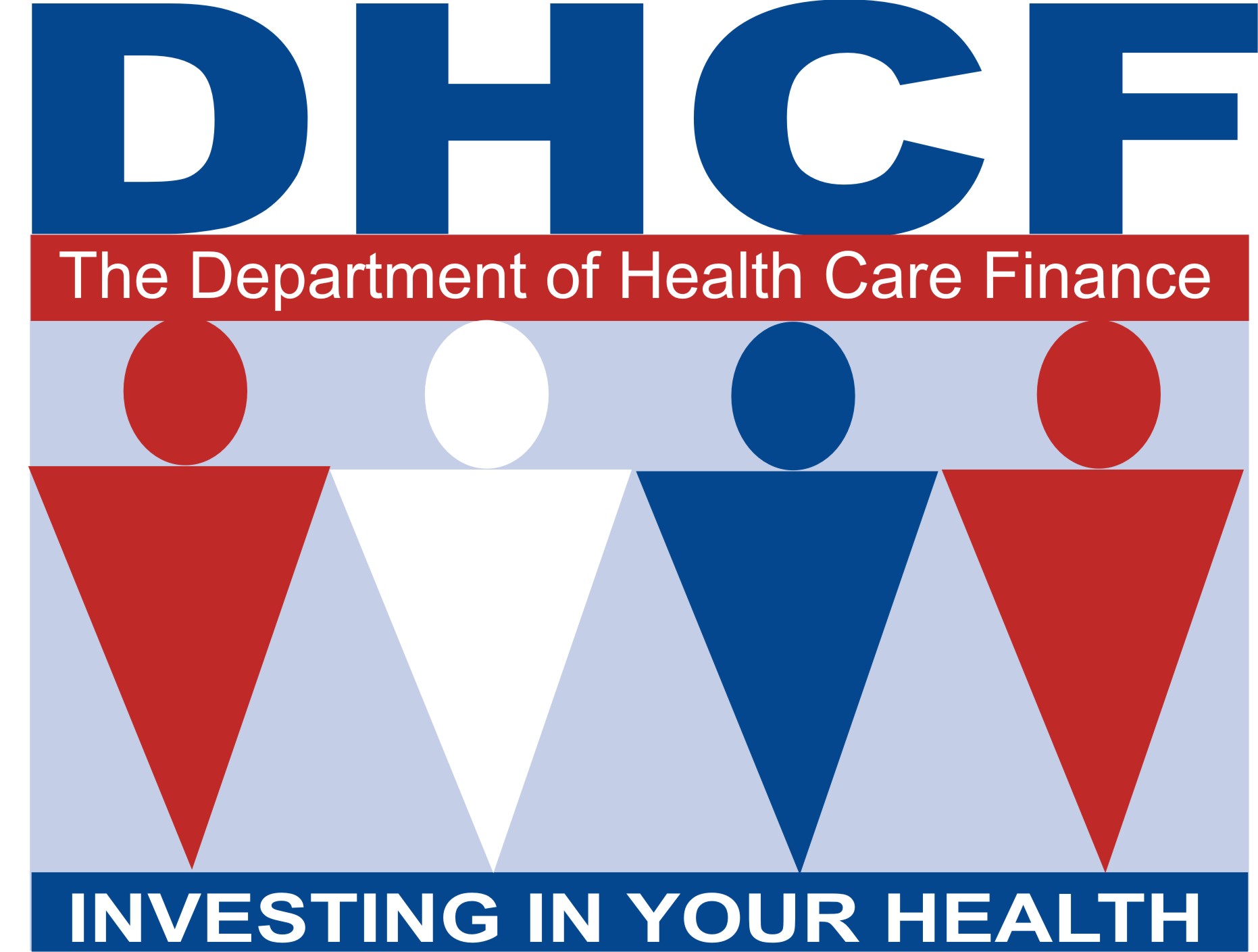 44
Your Ideas
 

How do we further the day habilitation and employment readiness settings being integrated in the community? 

Allowing and supporting full access to the greater community?  

What is a reasonable timeframe?

What kind of capacity building do providers need?
45
46
For More Information
Erin Leveton
State Office of Disability Administration
DC Department on Disability Services
(202) 730-1754
Erin.Leveton@dc.gov
http://dds.dc.gov/page/waiver-amendment-information
For More Information
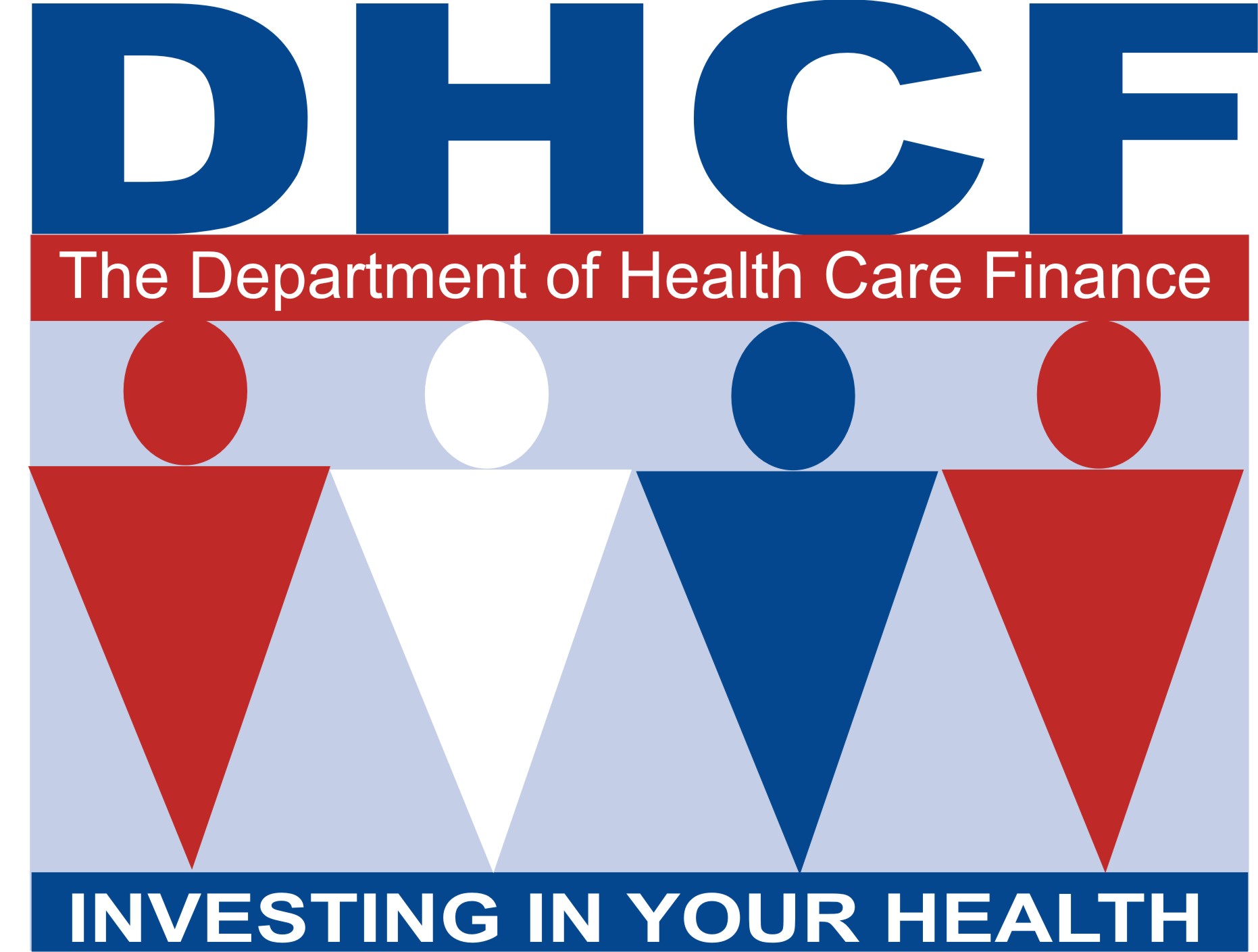 Leyla Sarigol 
Long Term Care Administration
DC Department of Health Care Finance
(202) 442-5918
Leyla.Sarigol@dc.gov